外国人のための無料法律相談週間


　　　　　　　【日時】2023年9月25日(月)～9月30日(土）
参加申込票
【場所】高知県外国人生活相談センター(ココフォーレ）
・9月22日 (金) までに、メール、FAX、郵便のいずれかで送ってください。
【あて先】　高知県外国人生活相談センター
【メール】　　consultation@kccfr.jp　　【FAX】　088-821-6441
【郵便】　　〒780-0870　高知市本町4-1-37 1F
【お問い合わせ】TEL：088-821-6440
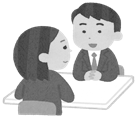 ＊日本人の方は記入不要
*外国語でのご相談は、電話通訳サービス等を使用する場合があります。
〇新型コロナウイルス感染
防止対策のため、手指の消毒、検温、マスクの着用に
ご協力ください。
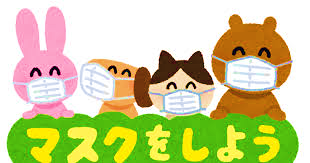 ■原則、先着順とさせていただきます。予約をいただいた方は、相談内容を確認し、
　後日時間帯等のご連絡を差し上げます。
■当センターには、駐車場がございません。公共交通機関をご利用いただくか、
　近隣の有料駐車場をご利用ください。
・ご記入いただいた情報は適切に管理し、今回の相談会開催のみに使用し、第3者に提供することはありません。